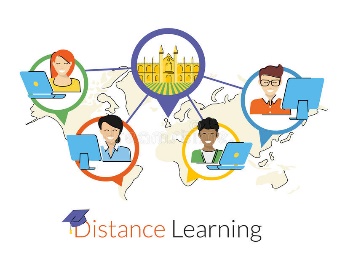 Родители и дети: 
новая образовательная реальность
Ледкова О. Ю. 
педагог-психолог 
МАОУ «СОШ №56 г. Челябинска»;
руководитель ГМО педагогов-психологов
ОО г. Челябинска
Логотип
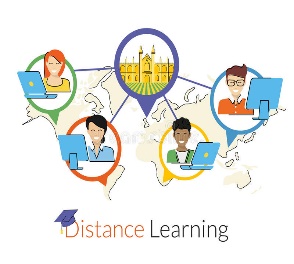 Практически целый месяц – режим самоизоляции для всех участников образовательных отношений – обучающихся, педагогов и родителей.Педагоги и ученики – обучаются и работают в дистанционном режиме.Многие родители также работают «на удалёнке», то есть из дома, где параллельно учатся дети.
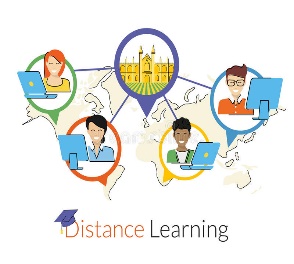 Следовательно, это непростая ситуация, нестандартная,  которая происходит со всеми впервые - непосредственно влияет на всех её участников. -Педагоги в срочном порядке осваивают новые образовательные технологии.-Родители помимо своих основных функций, теперь еще в роли педагогов.-Дети, у которых не сформирован навык и умение учиться в новых дистанционных условиях – испытывают большой дискомфорт.
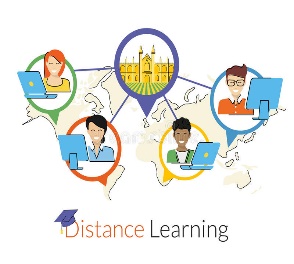 Всё это осложняется ситуацией замкнутого пространства
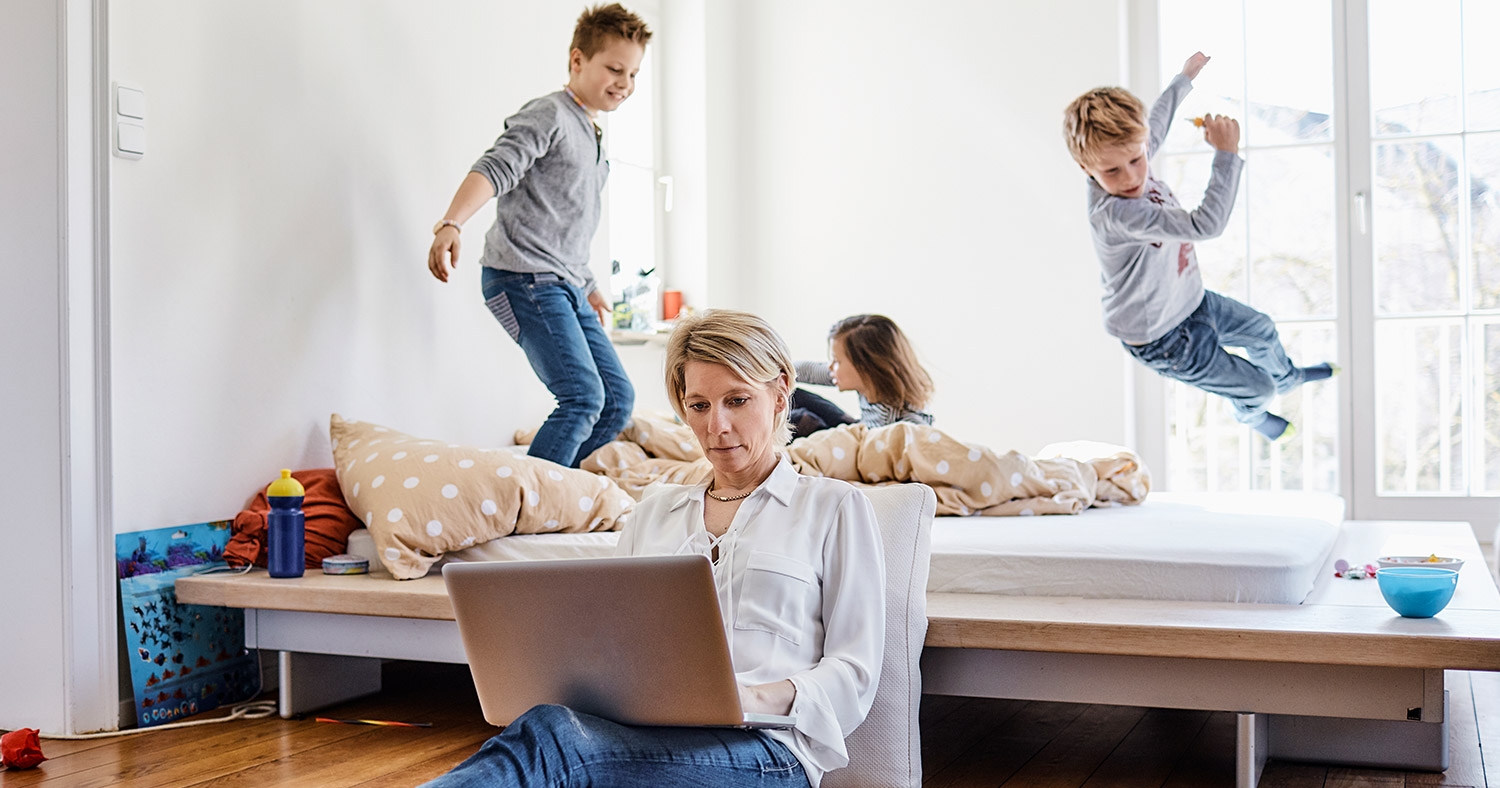 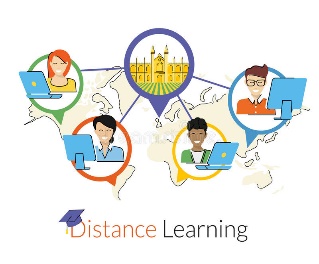 Основные сложности:1. День потерял свою четкую структуру и границы;2. Отсутствие выстроенного графика и режима дня;3. Сложность восприятия учебной информации в дистанционном режиме;4.Мощная информационная атака тревожной информации из СМИ;5. Замкнутое пространство, практически без свободной возможности выхода.
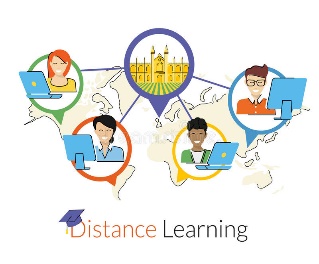 При эффективной реализации дистанционного обучения ВАЖНО тесное взаимодействие и взаимопонимание ПЕДАГОГА и РОДИТЕЛЯ
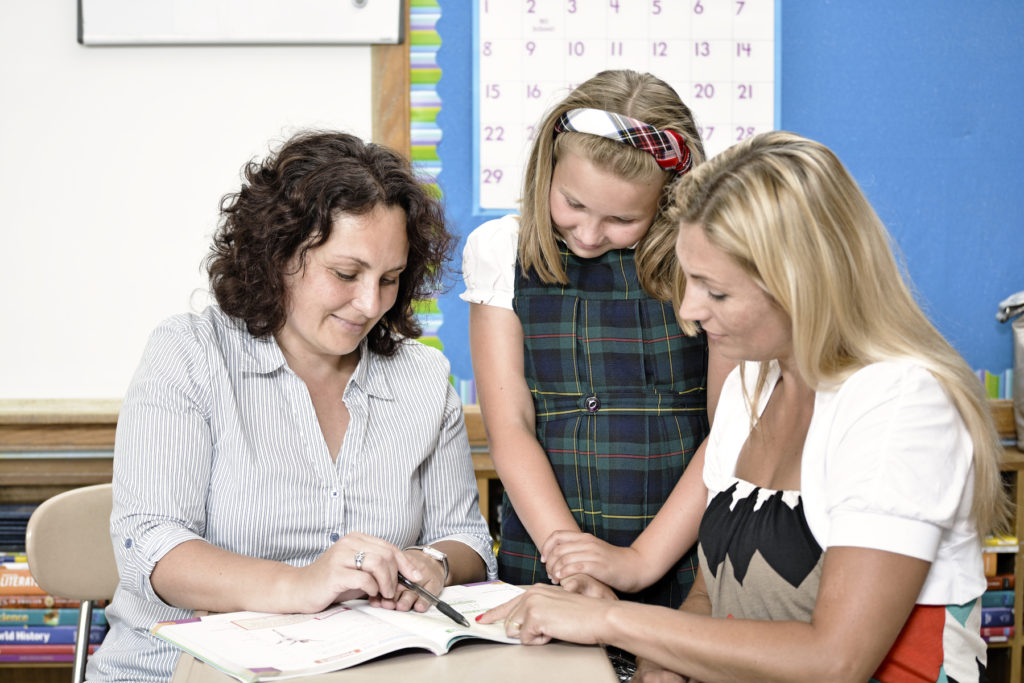 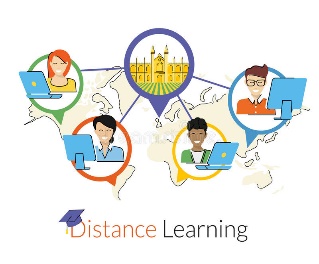 При этом основная задача в этом взаимодействии родителя и педагога – безопасность ребенка, его здоровье, как психологическое так и физическое. Конечно, важно и освоение программного материала, изучение новых тем по различным предметамНо мы все понимаем в какой все сейчас ситуации…
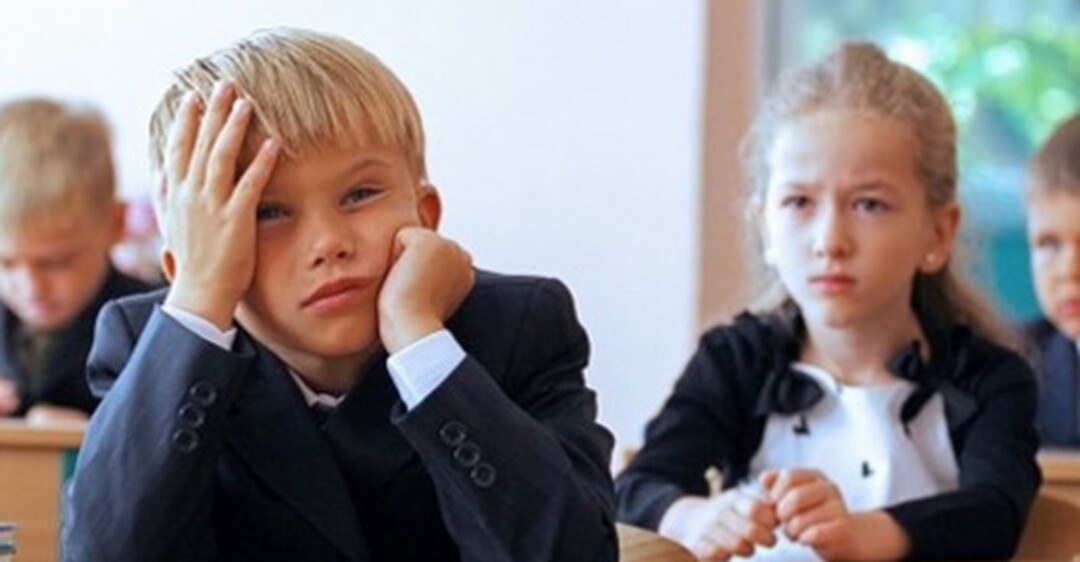 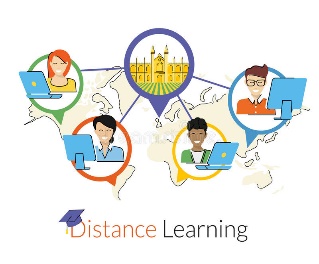 На данный момент у всех участников образовательных отношений снижены личностные, жизненно важные ресурсы, следовательно нужно снижать и градус требований и градус переживаний, эмоций и напряжения
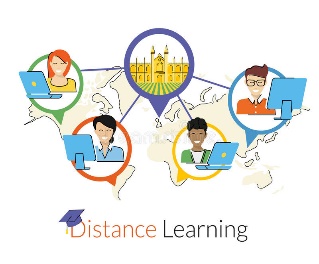 Сложности возникают, но любой острый вопрос можно решить….
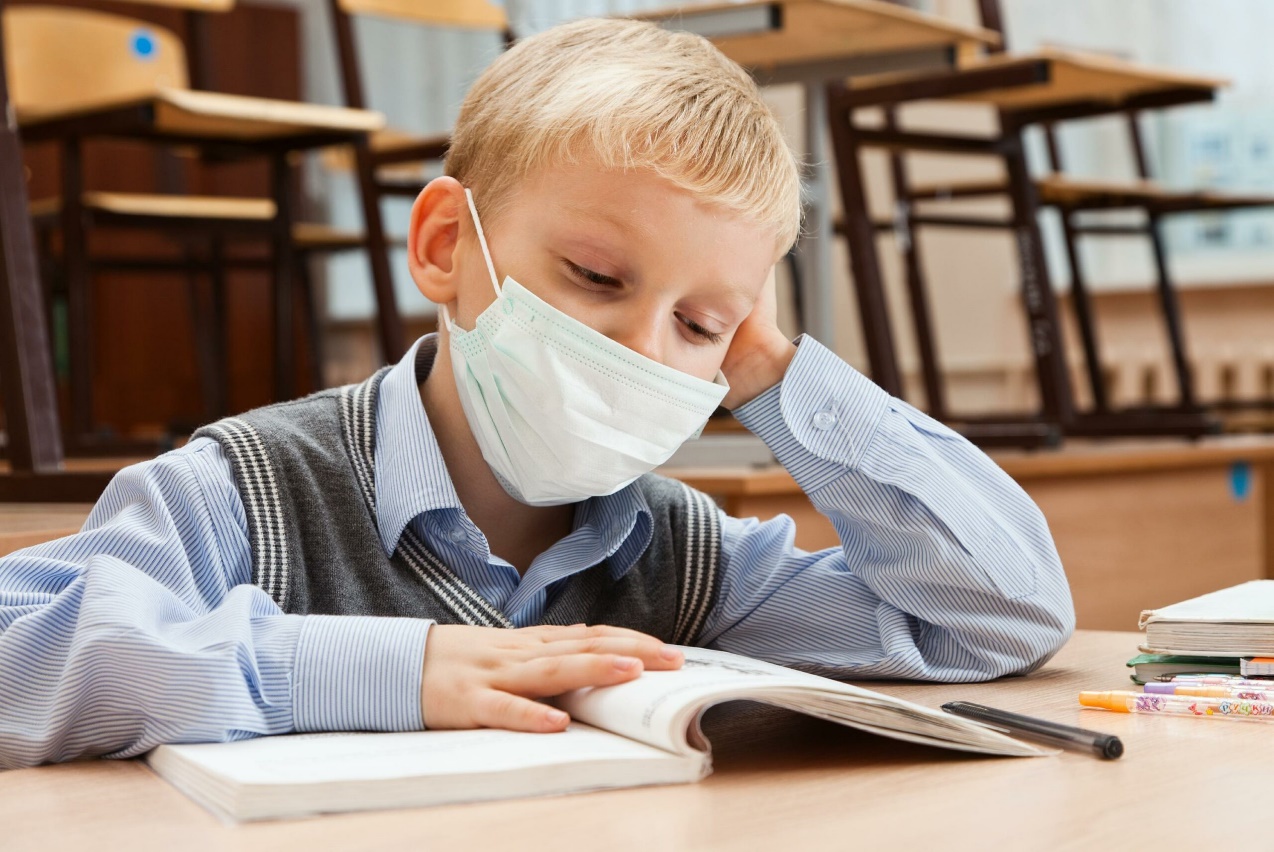 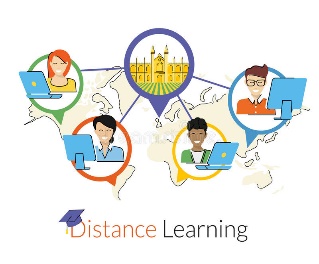 Основные рекомендации родителямРодителям и близким ребенка важно самим постараться сохранить спокойное, адекватное и критичное отношение к происходящему. Эмоциональное состояние ребенка напрямую зависит от состояния взрослого (родителей, близких). Потребуется некоторое время на адаптацию к режиму самоизоляции, и это нормальный процесс.
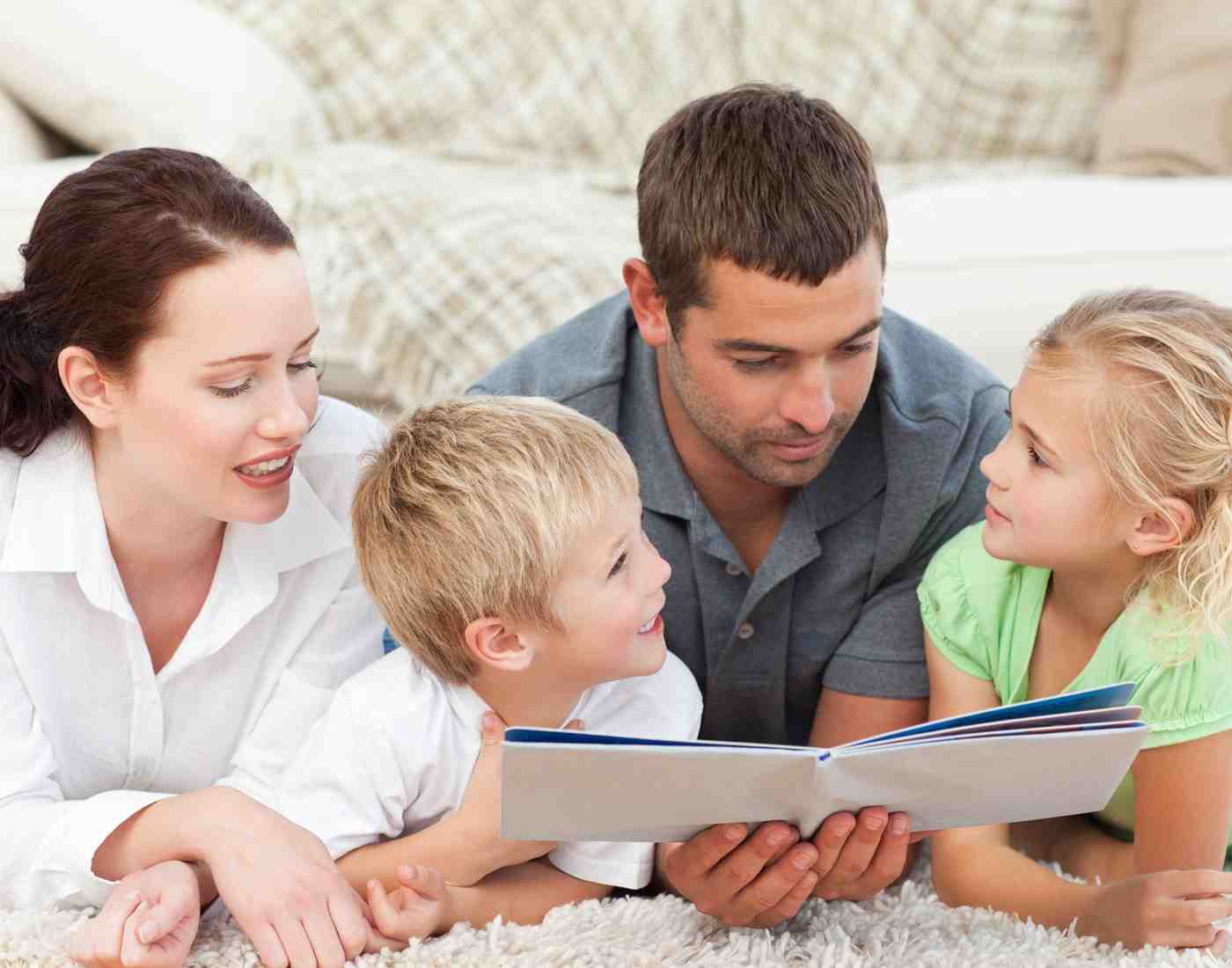 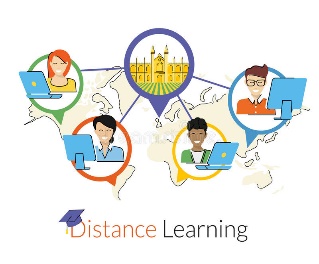 Основные рекомендации родителямВедите себя спокойно, сдержанно, не избегайте отвечать на вопросы детей о вирусе и т. д., но и не погружайтесь в длительные обсуждения ситуации пандемии и ее рисков. Не смакуйте подробности «ужасов» из интернет сетей и ТV!
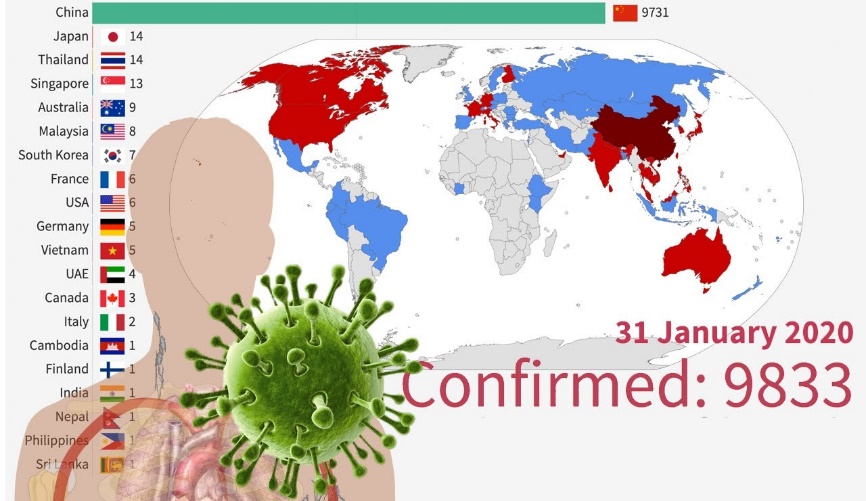 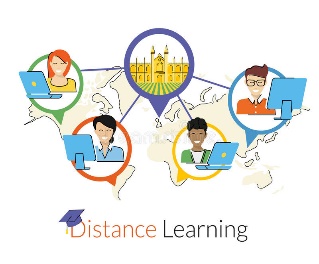 Основные рекомендации родителямВ первую очередь, следует сохранить и поддерживать для себя и ребенка привычный распорядок и ритм дня (время сна и бодрствования, время начала уроков, их продолжительность, «переменки» и пр.). Резкие изменения режима дня могут вызвать существенные перестройки адаптивных возможностей ребенка и привести к излишнему напряжению и стрессу
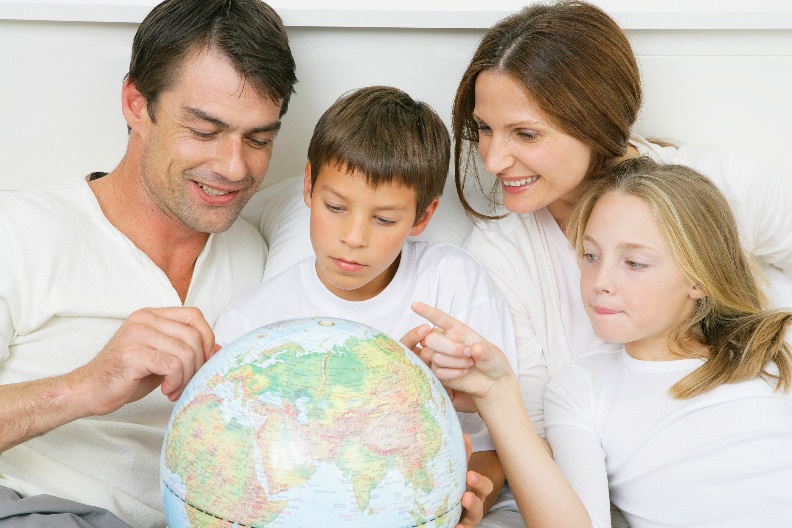 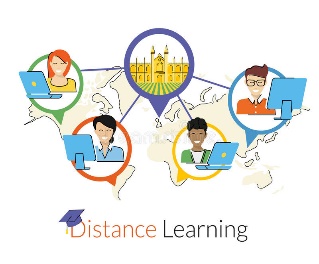 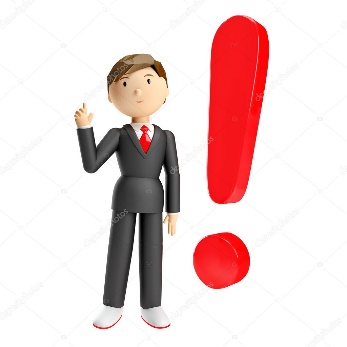 Основные рекомендации родителямПостарайтесь разобраться в рекомендациях, которые Вы получаете от школы по организации дистанционного обучения детей. Ориентируйтесь только на официальную информацию, которую Вы получаете от классного руководителя и администрации школы. Школе также нужно время на то, чтобы эффективно организовать этот процесс. В настоящее время существует целый ряд ресурсов, помогающих и родителям, и педагогам в дистанционном обучении.
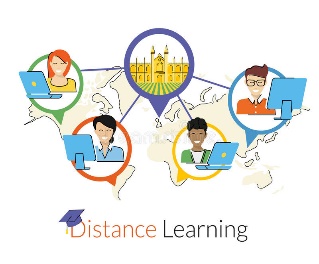 Основные рекомендации родителям

Важен диалог и уважительное, дружелюбное общение с ребенком, чтобы он сам принял решение, что самостоятельно будет выполнять задания учителя. 
Обсудите с ним, что ему поможет и что может помешать. Пусть он напишет свое намерение на бумаге. Собственное решение, зафиксированное письменно, станет для школьника психологической опорой, к которой можно обращаться (ежедневный планинг).
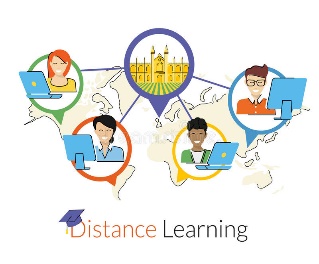 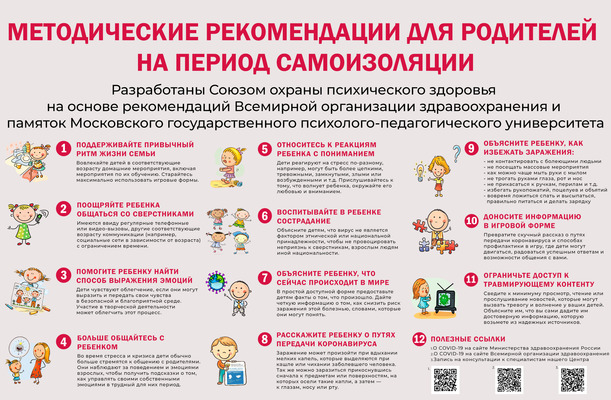 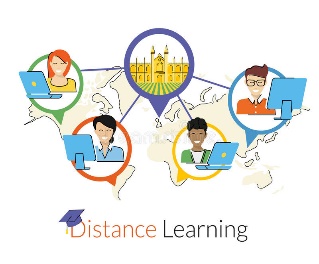 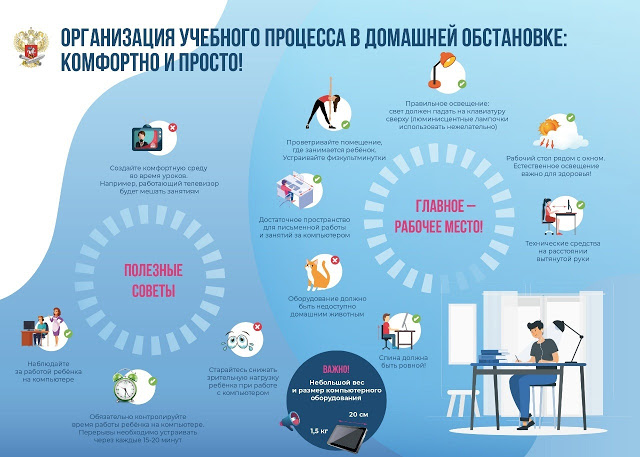 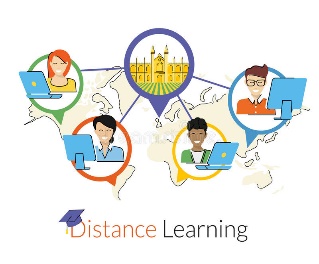 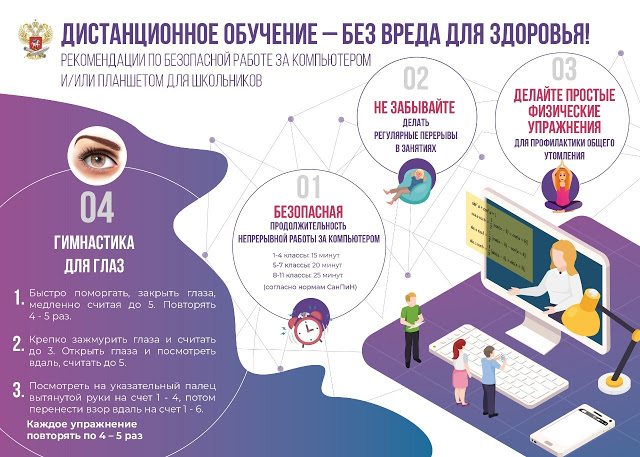 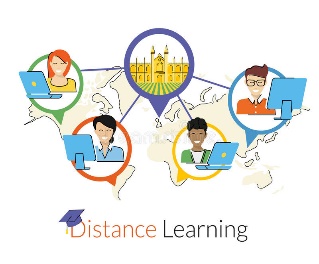 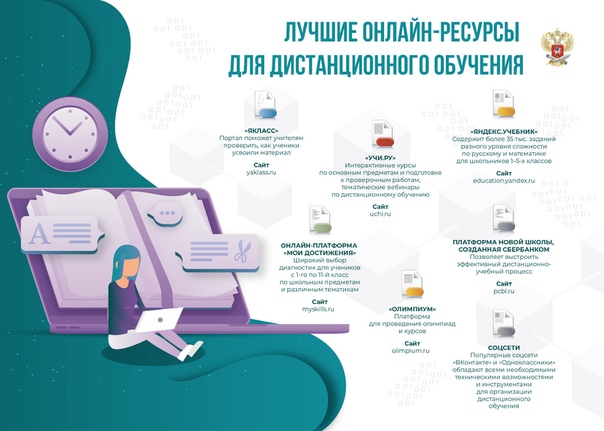 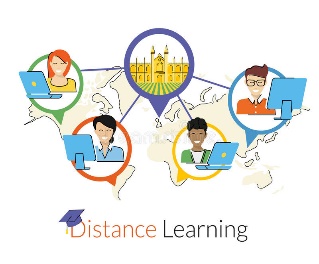 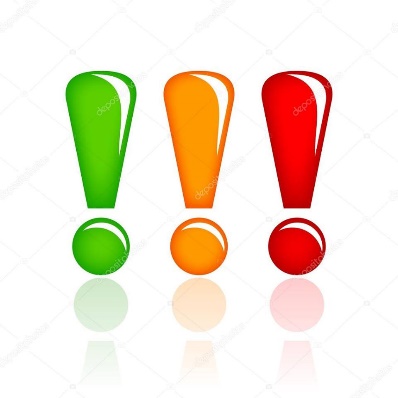 Позитивные стороны данной ситуации:
-Именно в период карантина – вся семья дома, и каждый родитель всецело посвящает своё внимание ребенку;
-Ситуация дистанционного обучения учит детей самостоятельности, а также освоению новых  образовательных навыков;
-Педагоги в ускоренном темпе осваивают новые дистанционные технологии, тем самым повышая свою профессиональную компетенцию;
-Доступность образования — главное преимущество дистанционного обучения, открыты многие интернет-ресурсы для обучения.
Позитивные стороны данной ситуации:
-Именно в период карантина – вся семья дома, и каждый родитель всецело посвящает своё внимание ребенку;
-Ситуация дистанционного обучения учит детей самостоятельности, а также освоению новых  образовательных навыков;
-Педагоги в ускоренном темпе осваивают новые дистанционные технологии, тем самым повышая свою профессиональную компетенцию;
-Доступность образования — главное преимущество дистанционного обучения, открыты многие интернет-ресурсы для обучения.
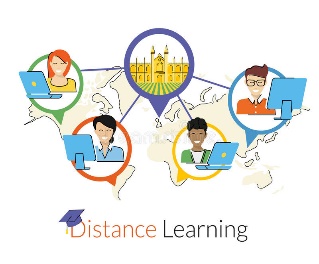 Главная идея состоит в том, что пребывание и обучение дома — это не «наказание», а ресурс для освоения новых навыков, получения знаний, для новых интересных дел в кругу самых близких 
и родных людей
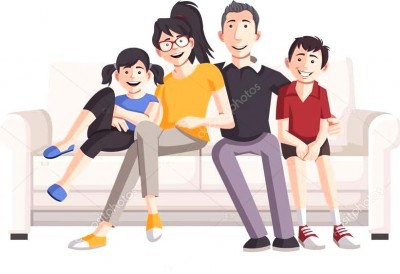 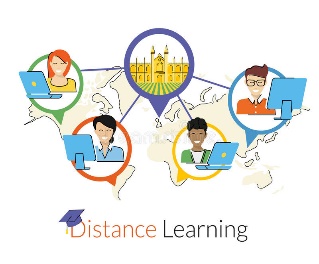 Ситуация с пандемией коронавируса пройдет, дистанционное обучение останется позади, а богатый и насыщенный разными эмоциями и переживаниями опыт жизни, обучения, воспитания останется с нами на всю жизнь!
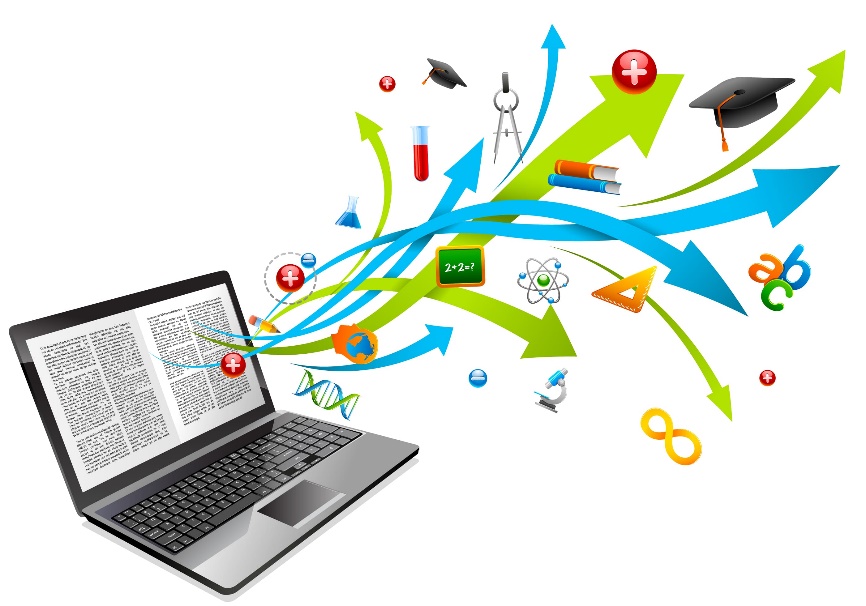 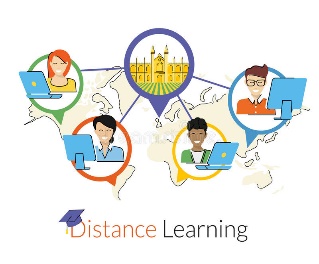 Позитивного настроения, крепкого здоровья, энергии и бодрости!
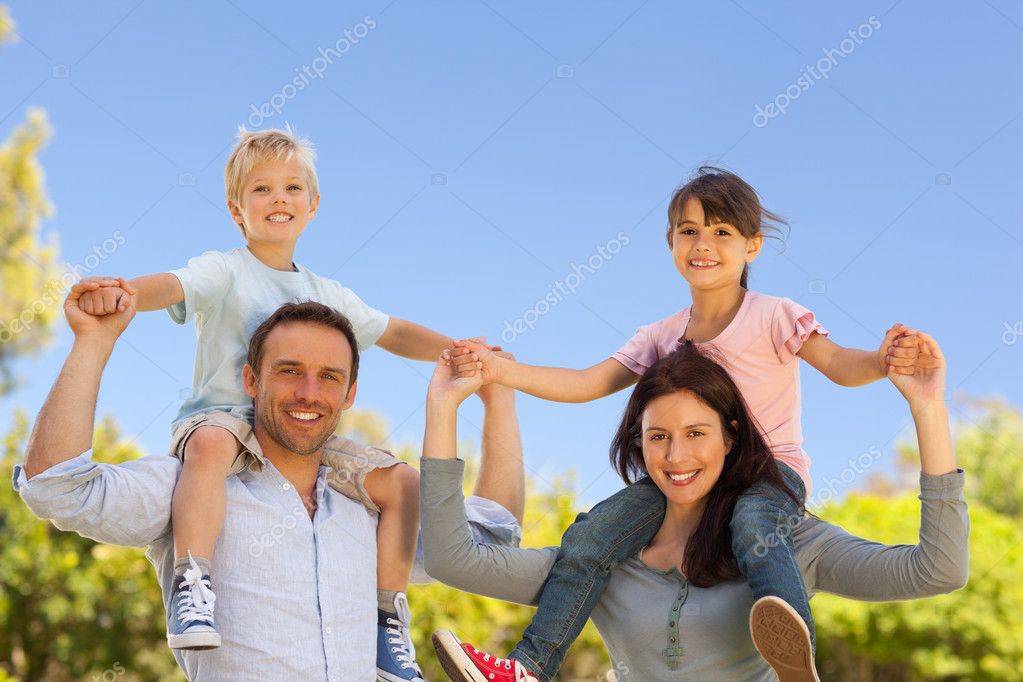 Спасибо за внимание!